Promoting Epitaxy in Alkali AntimonidesJared MaxsonCornell UniversityEWPAA, Sep 18 2024HZDR
EWPAA 2024 Maxson
1
Overview
The phrase “promoting epitaxy” has two interpretations:

Encouraging the conditions for epitaxy during material growth

Popularizing/advertising the benefits of epitaxial cathodes

I will try to do both.
EWPAA 2024 Maxson
2
Acknowledgements
The data in this talk is the result of the work of a large team. I take credit for very little of it!
Cornell: C. Pennington, E. M. Echeverria, C. Parzyck, J.K. Nangoi, T. Wu, W. DeBenedetti, K. Shen, D. Schlom, M. Hines, T. Arias, H. Paik, C. Hu
Brookhaven National Lab: M. Gaowei, , K. Evans-Lutterodt, K. P. Mondal
U. Salerno: A. Galdi
U. Vienna: T. Juffmann
Arizona State: S. Karkare, P. Saha  
SLAC: J. Smedley
Leiden University: S.J. van der Molen,  W.G. Stam
IBM: R.M. Tromp

This work was funded in part by DOE Basic Energy Sciences, as part of a grant to study photocathodes for LCLS-II-HE, and by the NSF Center for Bright Beams.
Special thanks to my “Gurus”:
A. Galdi (MBE, RHEED)
J. Smedley + M. Gaowei (X-ray characterization
EWPAA 2024 Maxson
3
The meaning of “epitaxy”
Epitaxy: using a crystalline substrate to seed the growth of (at least approximately) lattice-matched films.

An epitaxial films has only one or few definite lattice relationships between the substrate and film.

Often the goal is a single relationship between substrate and film, approaching single crystal growth. “Lattice matching”.
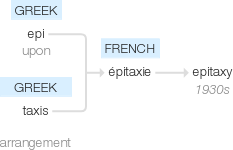 Google Etymology
now
1920
1991
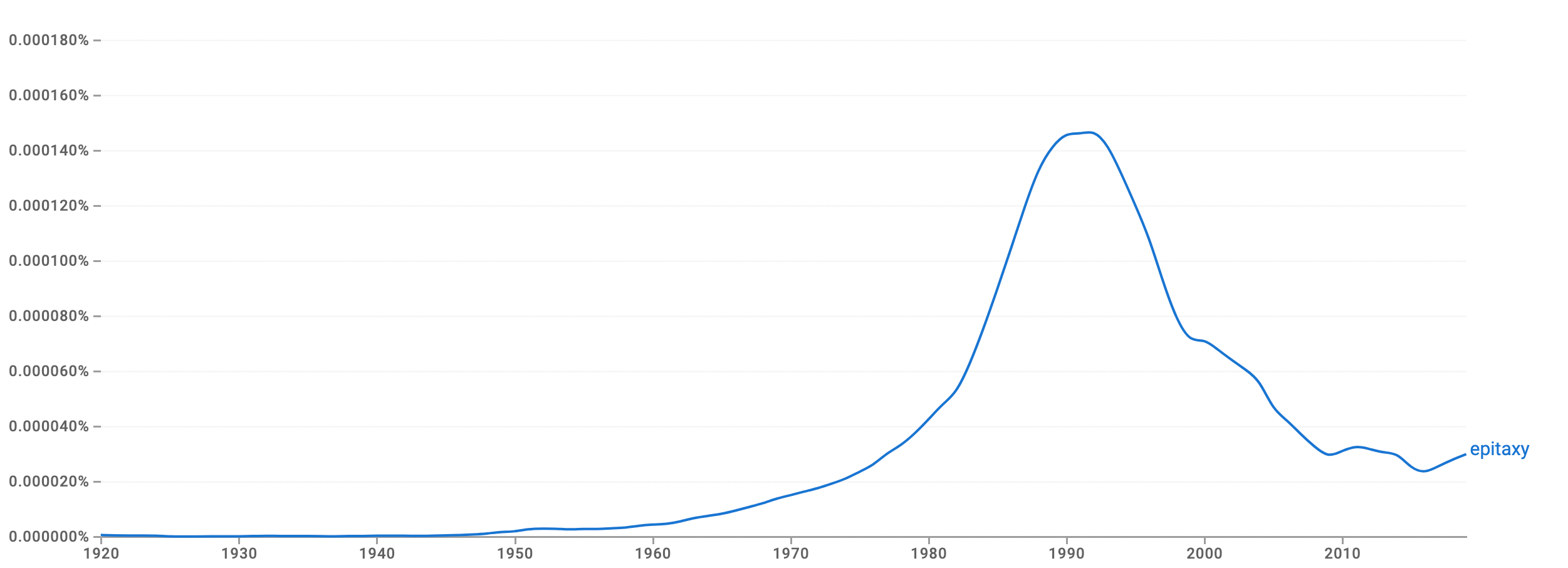 Google Ngram Viewer
Usage in Books
year
EWPAA 2024 Maxson
4
Benefits of Epitaxy
Epitaxial films can be near-atomically smooth.
Why care?
MTE from physical roughness
MTE from “chemical” roughness
Fourier Amplitude
Surface potential 
variation
Applied field
Applied field
Karkare and Bazarov. Phys. Rev. Appl., 4:024015 (2015)

G. S. Gevorkyan et al., 
Phys. Rev. Accel. Beams 21, 093401 (2018)
wavelength
Feng et al., J. Appl. Phys. 121, 044904 (2017) (see references therein)
Note: Limited experimental demos of these so far (hard to control!), but these rules are very fundamental.
EWPAA 2024 Maxson
5
Benefits of Epitaxy
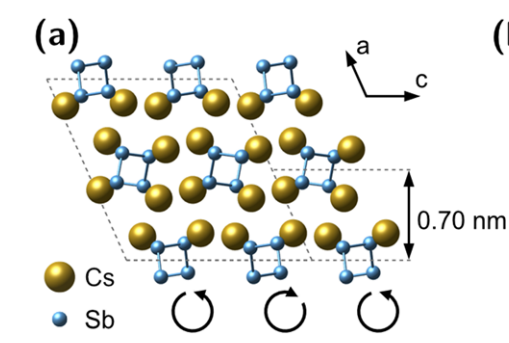 Epitaxial films can be near-atomically smooth.
 Example: Cs1Sb (See A. Galdi’s talk)
Grown on lattice matched substrates (3C-SiC and Rutile TiO2)
Not perfectly epitaxial: Rotational in-plane disorder w.r.t substrate.
But nonetheless very flat, as measured by STM.
Cs1Sb
looking down
[010]
STM Measurements @ Cornell
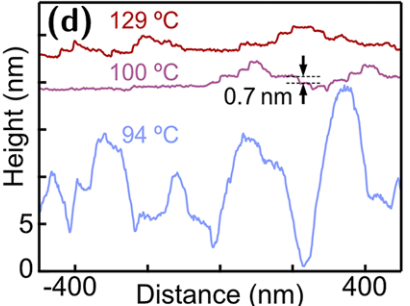 Note: Epitaxial films need not be smooth, and smooth films need not be epitaxial. It is a good place to start, though!
EWPAA 2024 Maxson
6
Benefits of Epitaxy
Epitaxial photocathodes have high QE even when very thin (fast)
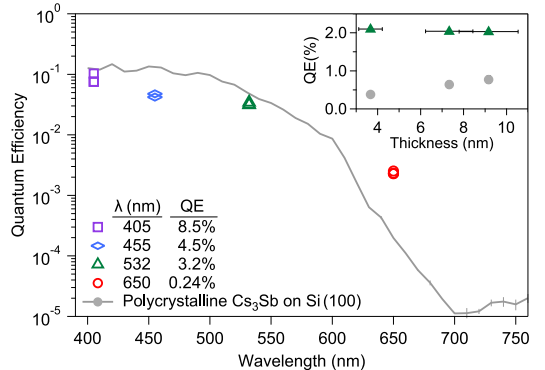 Single crystal Cs3Sb 
(Explanation of how we know later)
Thin and high QE
As yet mysterious red enhancement! (work function? Less defect/impurity scattering?)
Parzyck et al., PRL 128, 114801 (2022)
Thin also means less scattering overall: perhaps closer to a “one step photoemitter?”
EWPAA 2024 Maxson
7
Benefits of Epitaxy
Epitaxial photocathodes have high QE even when very thin (fast)
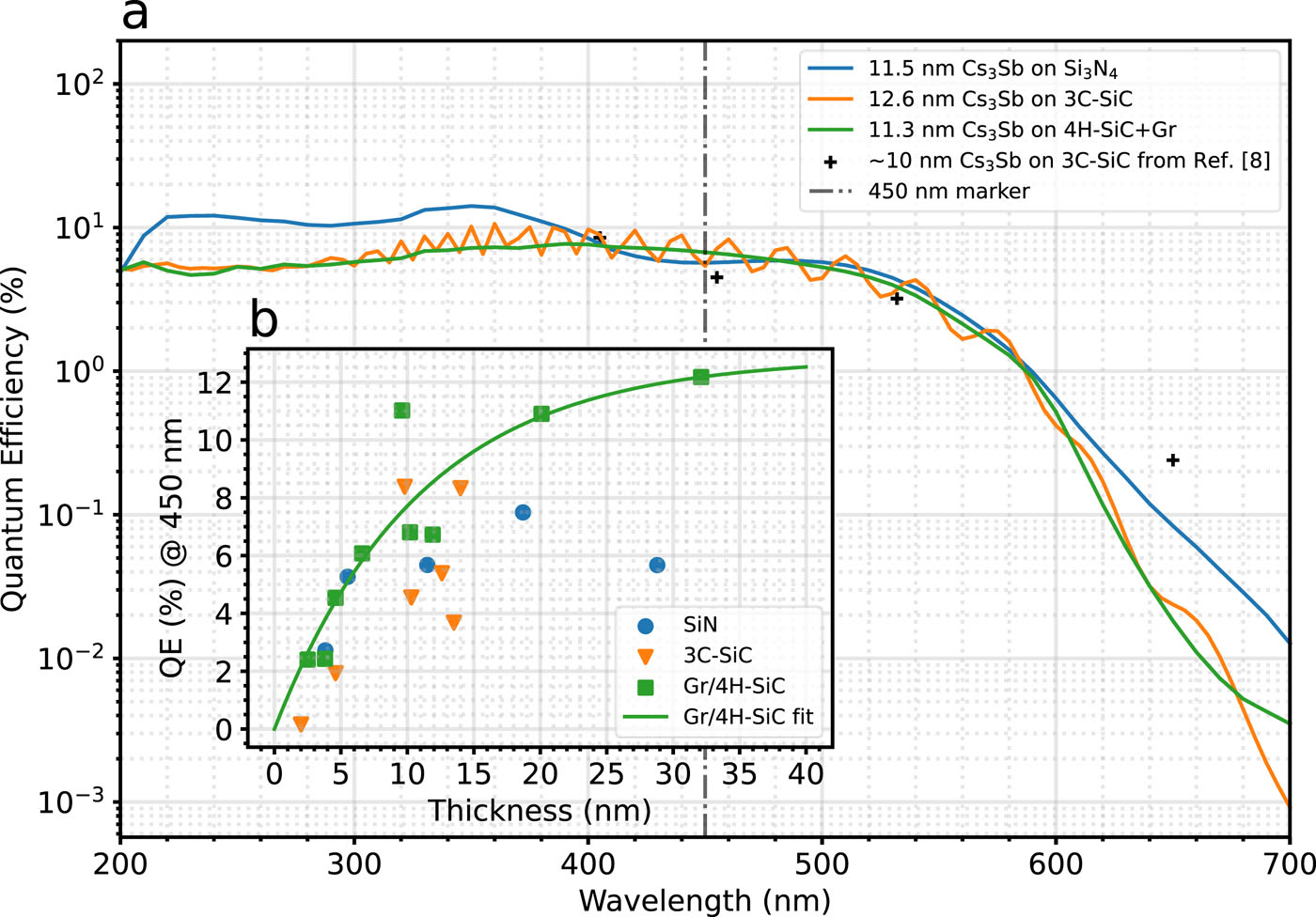 A series of Cs3Sb photocathodes grown on Si3N4, 3C-SiC, and Gr/4H-SiC also show very high QE at small thickness values.
W. G. Stam et al., APL Mater. 12, 061114 (2024)
Thin also means less scattering: perhaps closer to a “one step photoemitter?”
EWPAA 2024 Maxson
8
Benefits of Epitaxy
Single crystal substrates and smooth cathodes have another benefit: interference enhancement to QE:
Cs3Sb
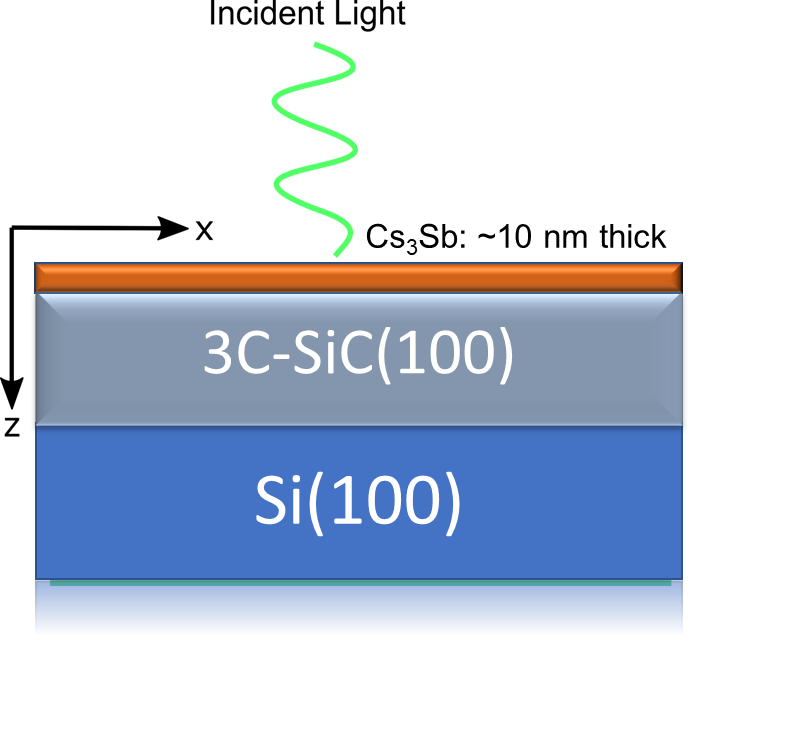 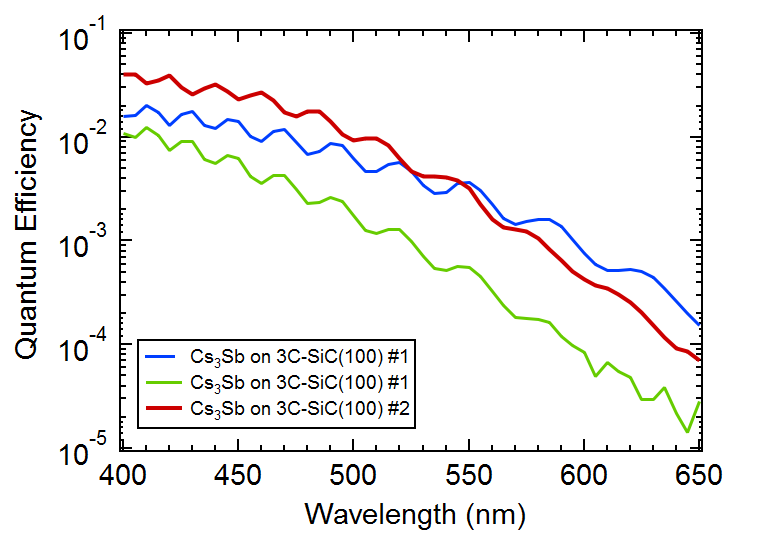 1.3 um
~0.5 mm
Interference in the film thanks to substrate reflections
(SiC is ~transparent here). NB: Still fast!
EWPAA 2024 Maxson
9
Some details on interference effects
We can model the interference effects quite well
Use DFT for calculation of material properties (DoS, indices of refraction)
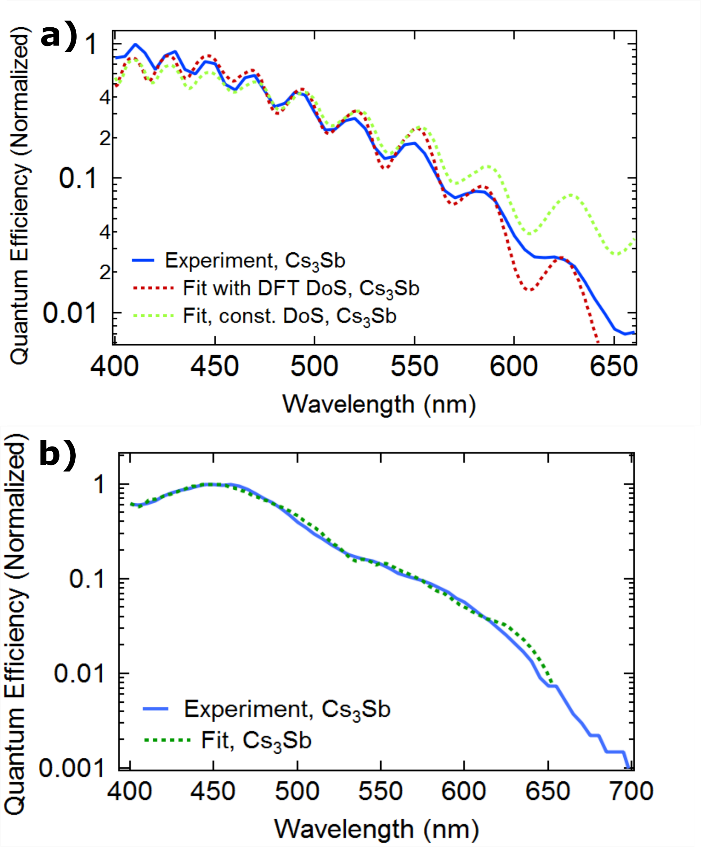 1.3 um SiC layer
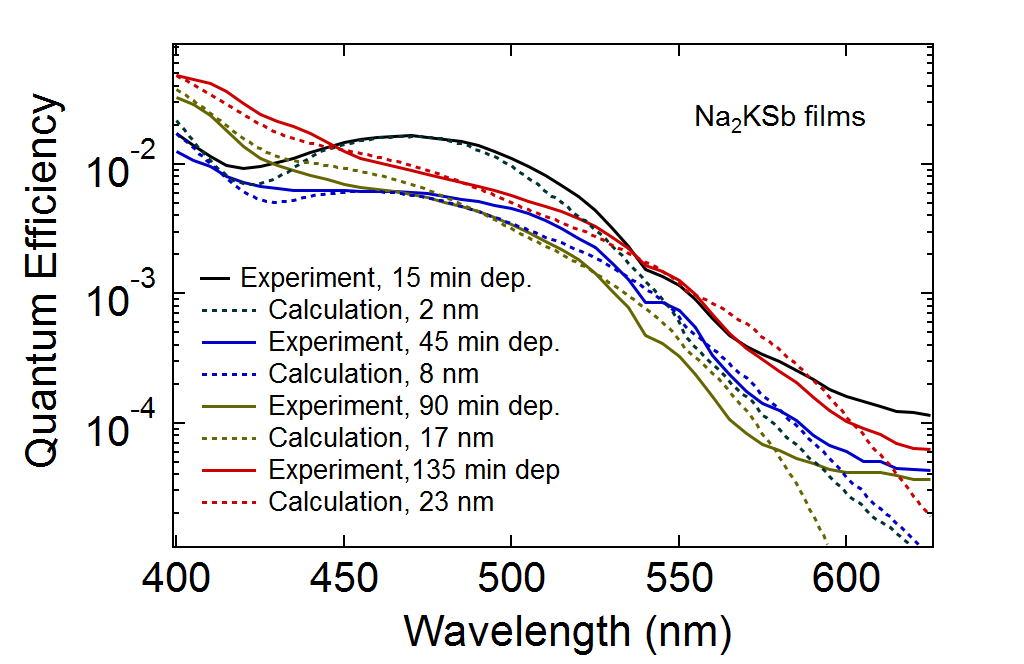 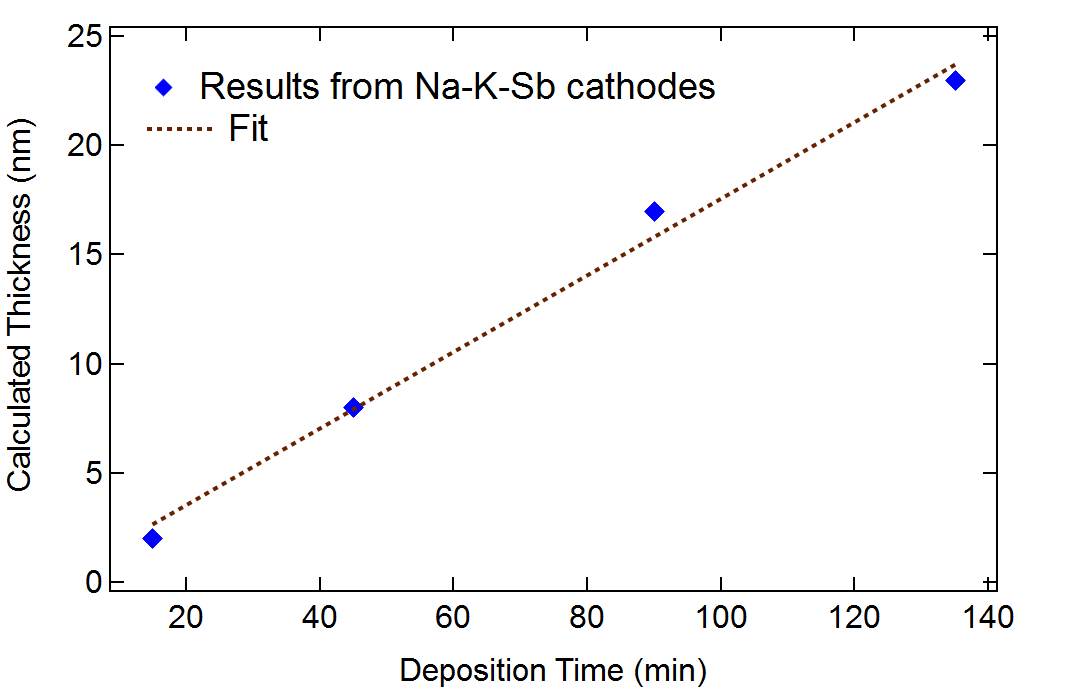 0.3 um SiC layer
Fits to the data seem to yield reasonable thickness values!
EWPAA 2024 Maxson
10
Benefits of Epitaxy
You can understand what you’ve grown! 
Examples: ARPES measurement compared to DFT
Epitaxial Cs3Sb on 3C-SiC
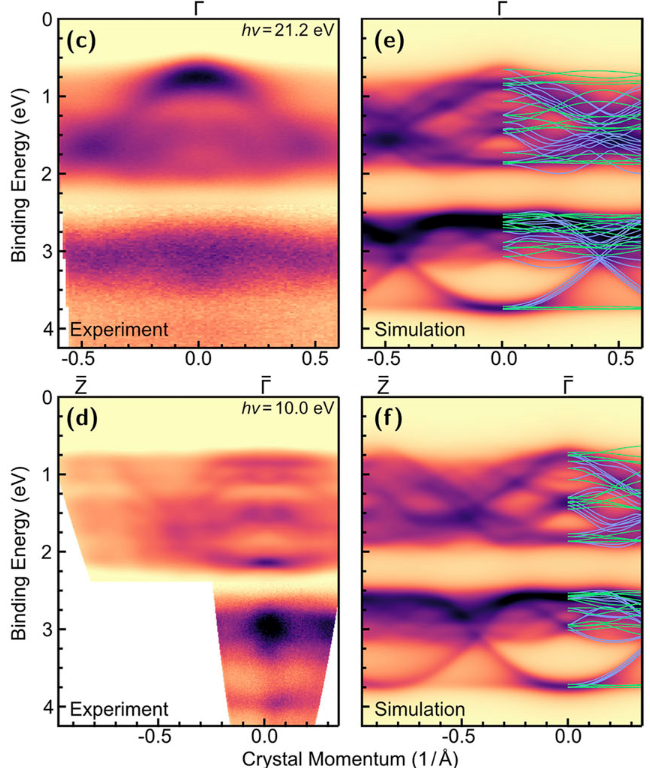 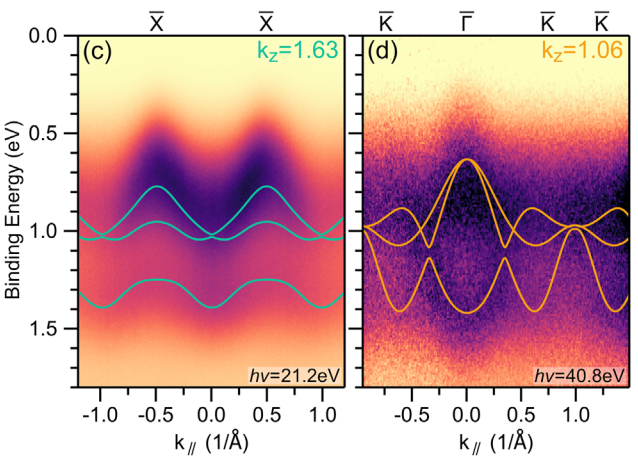 Fiber-Textured
Cs1Sb1

Has a ~1-D band structure:
Even rotational disordered films show ARPES signals
Solid Curves:
DFT
Parzyck et. al, APL Mater. 11, 101125 (2023)
Parzyck et al., PRL 128, 114801 (2022)
EWPAA 2024 Maxson
11
Promote and Measure Epitaxy
Required: a structural probe on your growth system.
Electron beams: Reflection high energy electron diffraction (RHEED)
Sign you’re on the right track…
What you’re often looking for:
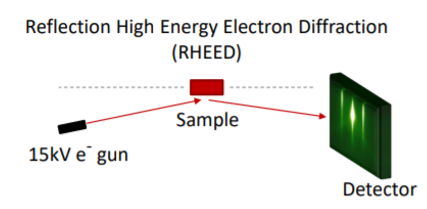 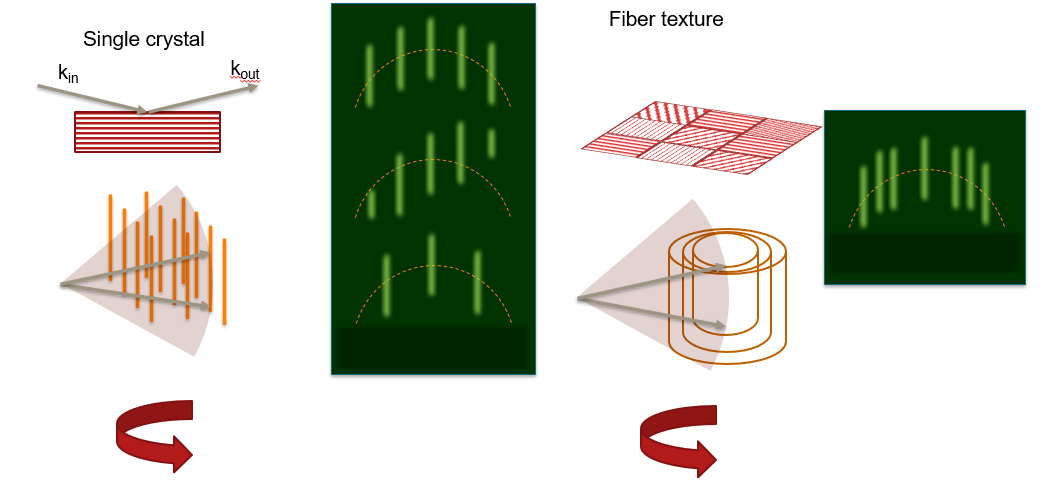 mounted directly on growth chamber
Sensitive to sub-monolayer changes
EWPAA 2024 Maxson
12
Promote and Measure Epitaxy
Required: a structural probe on your growth system.
Electron beams: Reflection high energy electron diffraction (RHEED)
“At least it’s not amorphous!”
“Signs of roughness”
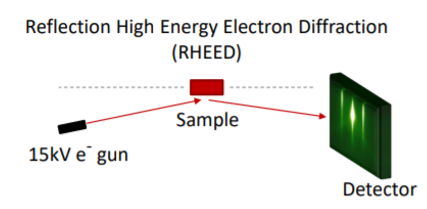 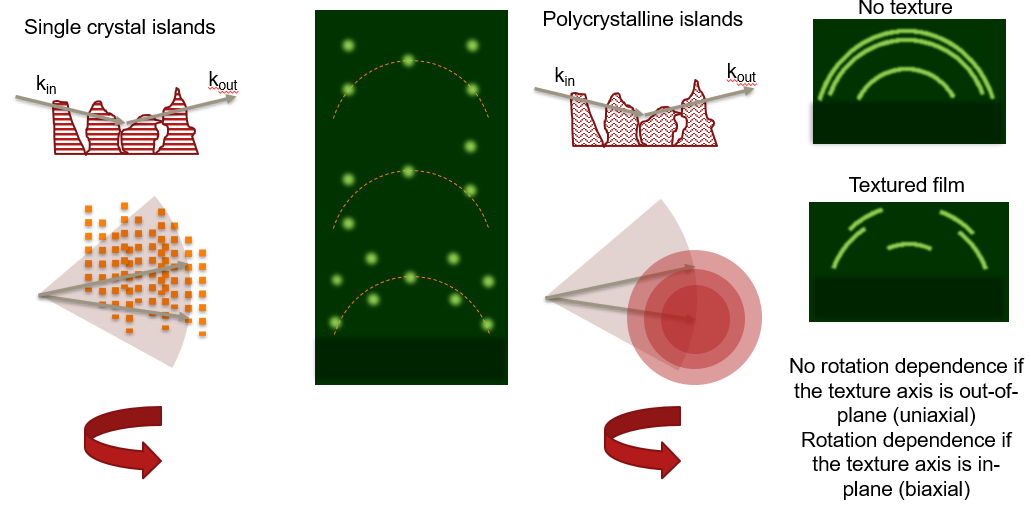 mounted directly on growth chamber
Sensitive to sub-monolayer changes
NB: RHEED is often, not always, qualitative.
EWPAA 2024 Maxson
13
RHEED Examples
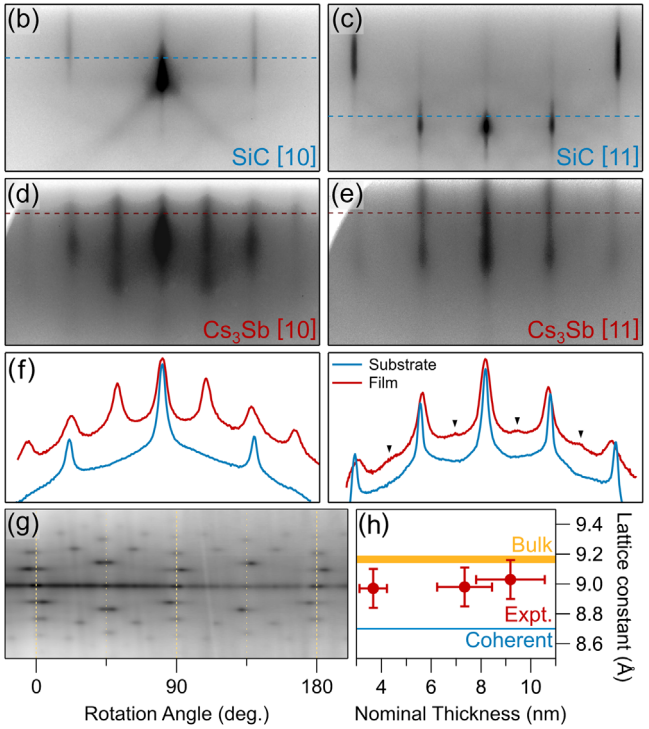 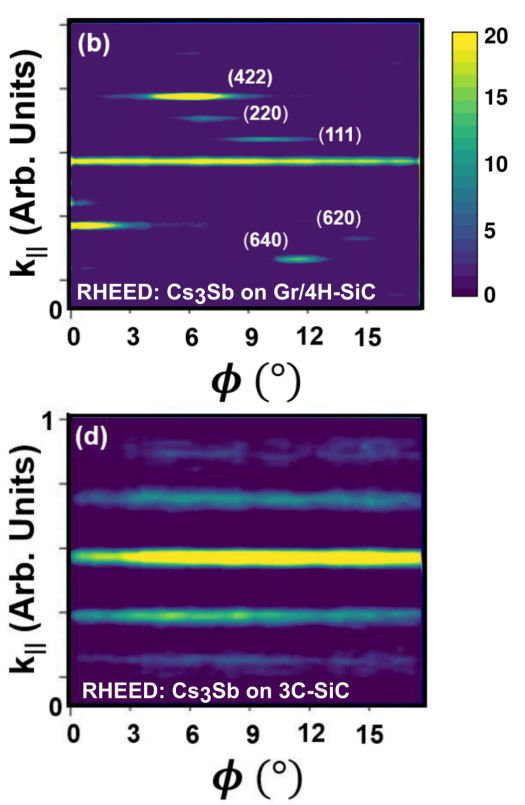 3C-SiC 
substrate
Cs3Sb on Gr/4H-SiC
(multiple orientations)
Film
Lineouts
Cs3Sb on 3C-SiC
Fiber textured
Parzyck et al., PRL 128, 114801 (2022)
C. Pennington et al., 
arXiv:2407.12224
EWPAA 2024 Maxson
14
Even more comprehensive: x-rays
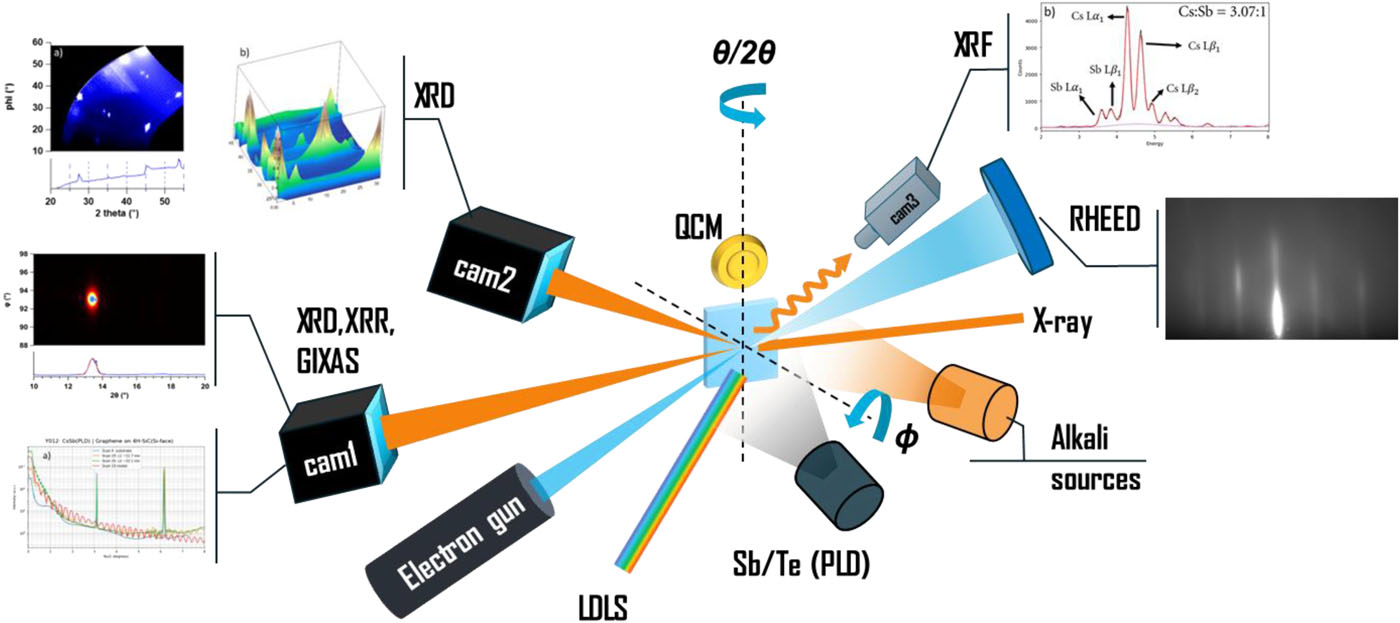 Stoichiometry
Structure
Surface,
Structure,  
roughness
“One stop shopping” at NSLS-II,  ISR Beamline 4-ID
W. G. Stam et al., APL Mater. 12, 061114 (2024)
EWPAA 2024 Maxson
15
X-ray studies on Cs3Sb on Gr/4H-SiC
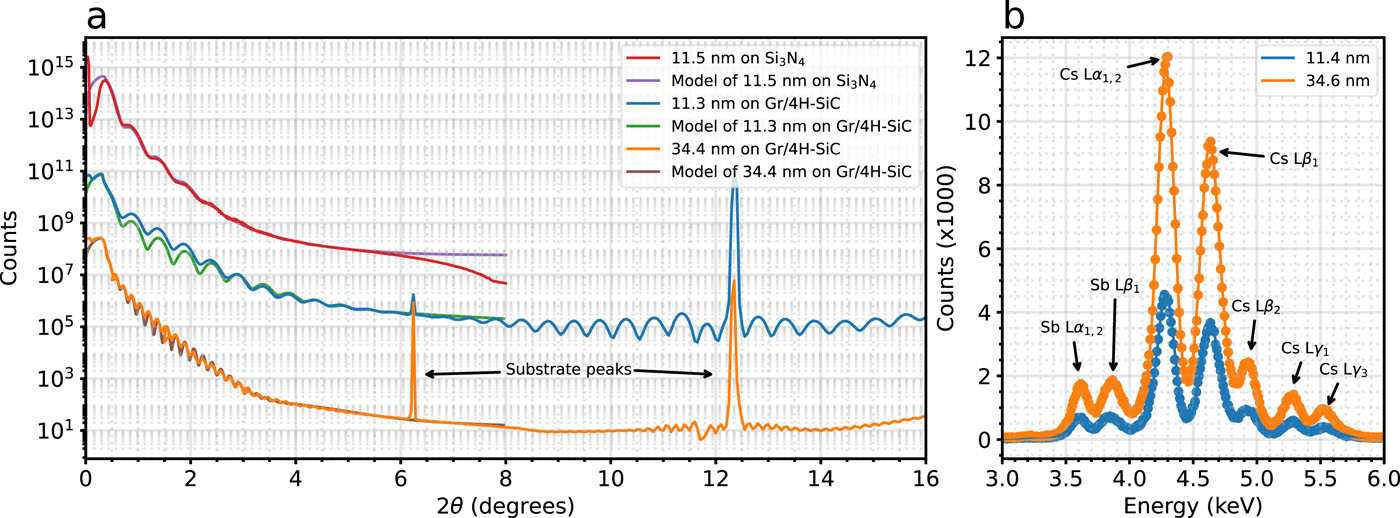 X-ray Fluorescence
X-ray Reflectivity
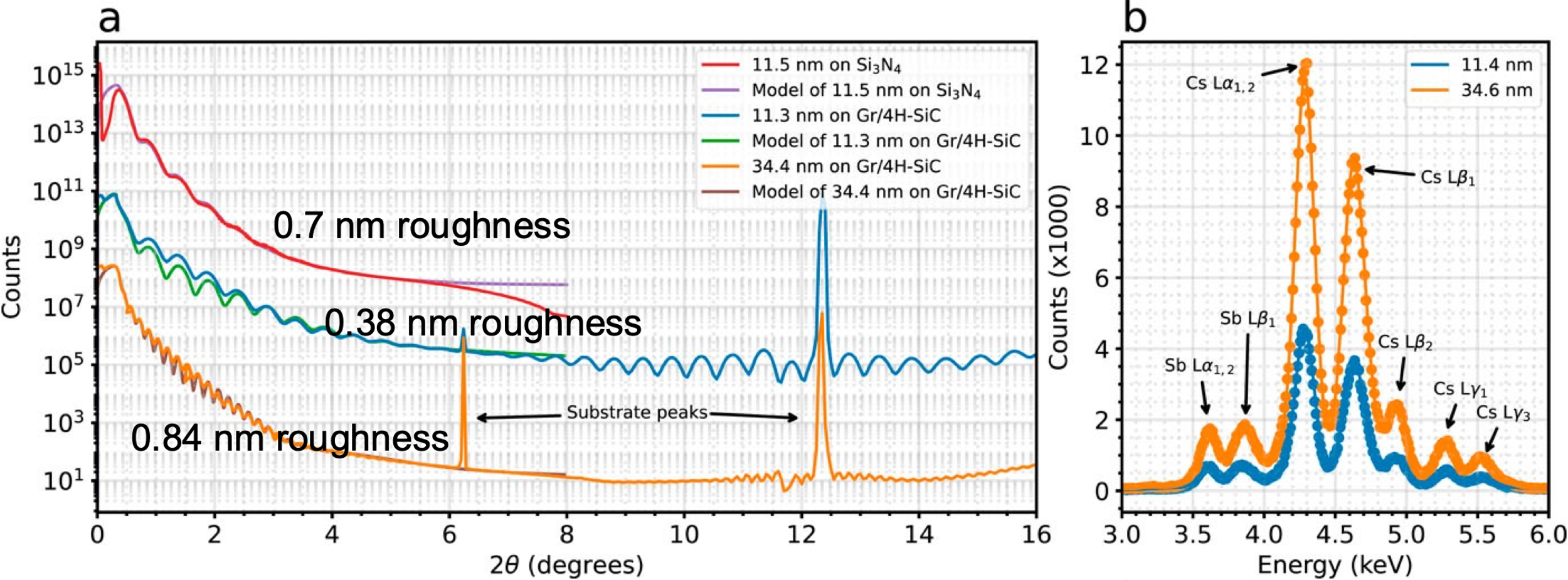 0.7 nm roughness
0.38 nm roughness
W. G. Stam et al., APL Mater. 12, 061114 (2024)
0.84 nm roughness
Quantification of stoichiometry
In this case:
 3.05:1 and 2.84:1 (Cs:Sb)
X-ray reflectivity models include surface 
roughness (often RMS) as a fit parameter.
20 nm
2 nm
4 nm
10 nm
EWPAA 2024 Maxson
16
X-ray studies on Cs3Sb on Gr/4H-SiC
X-rays: high coherence large scattering angle (compared to RHEED) allows you to see:
Laue fringes around Bragg peaks. Only appear if the crystal coherence length is at least comparable to the thickness. 
An indicator of high crystallinity
Permits a fit of the film “coherent” thickness. Useful to compare this to XRR
High resolution view of strain relaxation: here, seen as peak splitting.
Laue Fringes in Cs3Sb
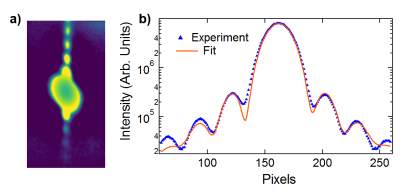 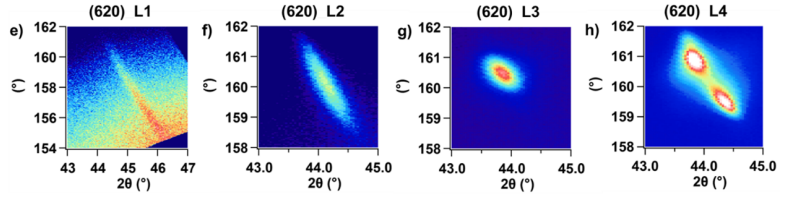 Strain relaxation
during growth
C. Pennington et al., 
arXiv:2407.12224
20 nm
2 nm
thickness
4 nm
10 nm
EWPAA 2024 Maxson
17
X-ray vs Electron structural probes
Electrons (RHEED)
Much more “portable”: amenable to most growth systems
Extremely surface sensitive
Limited bulk sensitivity
Limited dynamic range and coherence
One or few probe techniques
Synchrotron X-rays
One stop shopping: many techniques
Very high structural resolution and dynamic range
Sensitive to whole film
Expensive and complex
Can be challenging to assess surface vs bulk contributions
Very complimentary!
EWPAA 2024 Maxson
18
Summary and outlook
Epitaxy in the alkali antimonides has already unlocked new capabilities:
Extremely flat surfaces, interference enhancement, high QE while very thin
It may lead to additional new capabilities
Atomic scale layer engineering: heterostructures, polarized cathodes?
MTEs dominated by band structure? (Particularly for thin cathodes)
X-ray and electron beam probe suites are vital for epitaxial growth: diffraction, spectroscopy, reflectivity, ….
Epitaxy enables precise understanding of materials properties and detailed comparison to ab-initio theory.
EWPAA 2024 Maxson
19